Reclosing Philosophy Near Inverter-Based Resources
Reclosing Near Inverter-Baed Resources
©2021 Oncor Electric Delivery Company LLC. All rights reserved.
1
IEEE 2800
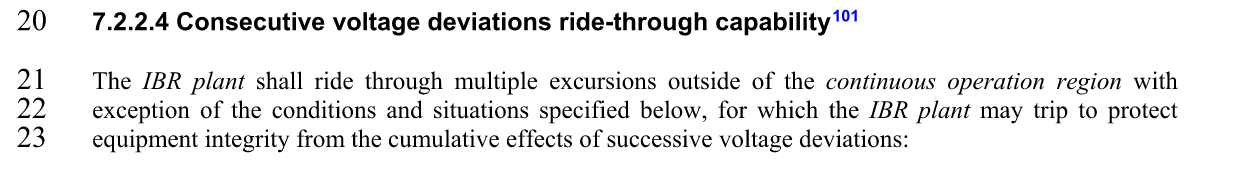 Continued…
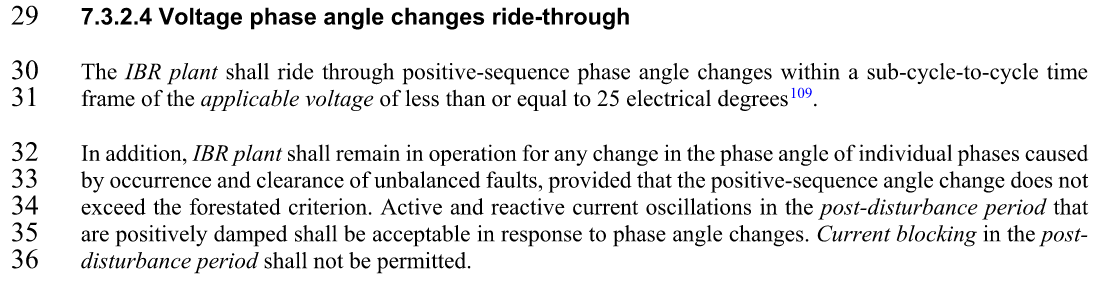 2
Reclosing Example
Station 1
Station 2
138 or 345 kV
D
B
E
F
~
Generator
C
A
Lead CB C Reclosing:
20 seconds open interval
Supervised reclose on a Dead Line only
Interconnection Line
Follow CB A Reclosing:
21 seconds open interval
~
IBR
Fault on IBR Tie Line:
CB A and CB C trip
3
Reclosing Example
Fault on Adjacent Line
CB A, CB B, and CB D all trip to isolate the fault
Station 1
Station 2
138 or 345 kV
D
B
E
F
~
Generator
C
A
Interconnection Line
~
IBR
Ring Bus Reclosing:
Lead CB A – 11 seconds open interval, then supervised reclose on sync check
Follow CB B – Recloses one second after CB A on sync check
Station 1 Reclosing:
10 seconds open interval, then supervised reclose for the following conditions: sync check, Dead Line
4
Reclosing Example
Sync Check Settings Example
Voltage Level
Angle difference 
Slip Frequency 
Number of Automatic Recloses
Time Delay between Automatic Recloses
5